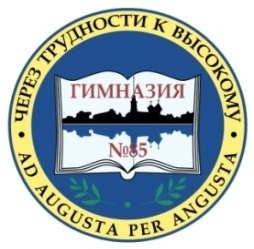 ГБОУ гимназия № 85
Санкт-Петербурга

Районный конкурс 
инновационных продуктов
8 апреля 2019 года

«Образовательный дневник петербуржца»
(учебное пособие с электронным приложением)
Коллектив авторов:
Вильцина М.А., зам. по УВР гимназии № 85, методист
Кочешкова Л.Е., к.ф.н., методист, учитель русского языка и литературы
Смирнов Н.В., к.и.н.,
директор гимназии № 85, учитель истории и обществознания
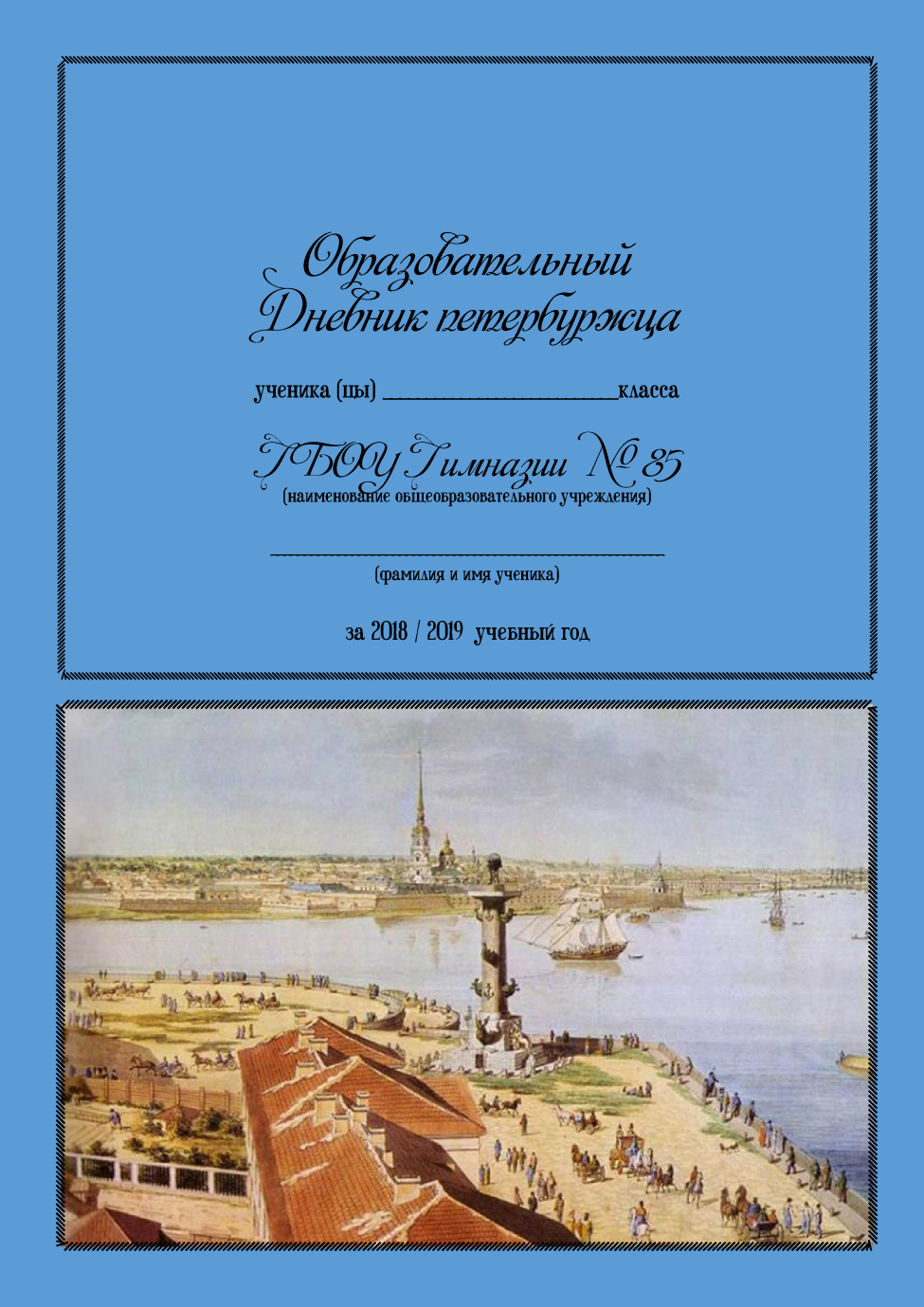 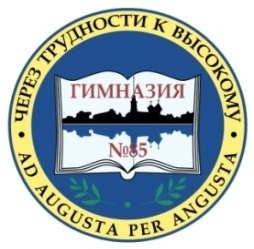 Актуальность
«клиповое сознание», «фрагментарность» восприятия, 
проблема предметной изолированности
Низкий уровень общей культуры учащихся
Проблема смыслового чтения
Аналоговый анализ
«Дневник российского школьника»
Дневник "Я  - мурманчанин»
«Дневник гимназиста города Бузулука»
Дневники конкретных учебных заведений
Традиция
Учебный дневник гимназистки
 за 1914-1915 гг. 
Дневник-календарь «Товарищ», 
«Подруга» 1917-18 гг
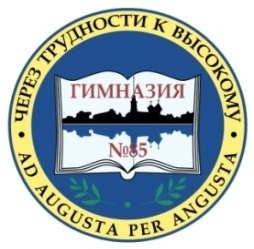 Теоретические основы
“краеведческая” традиция
    (И.М.Гревс, Н.П.Анциферов)
исследования по “семиотике” города 
    (Ю.М.Лотман, В.Н.Топоров) 
 работы по педагогической урбанистике 
     (В.А.Вакаев, Л.Н.Летягин и др.)

       Город как целостное образовательное пространство –универсум, объединяющий разные сферы бытия.
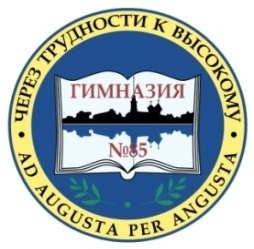 Цель включения «Образовательного дневника петербуржца» в учебный процесс -
   создание условий для формирования целостной картины миры у учащихся через постижение историко-культурного наследия Петербурга, синтезирующего образовательные и духовно-нравственные аспекты.
Структура и содержание 
 «Образовательного дневника петербуржца»
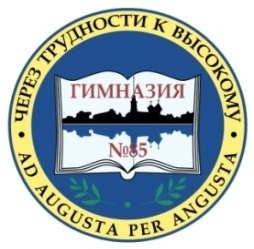 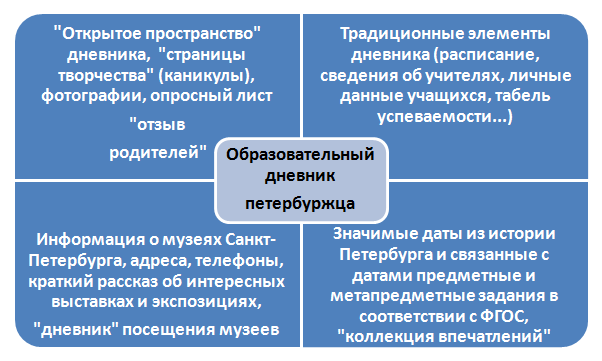 Введение «Как работать с образовательным дневником петербуржца?
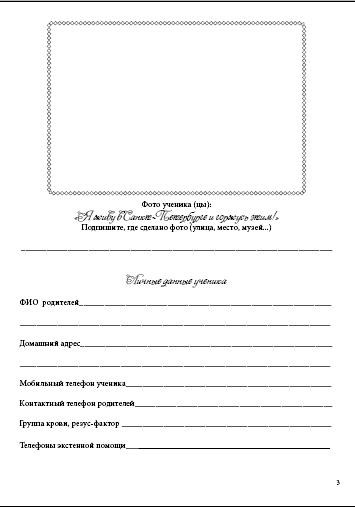 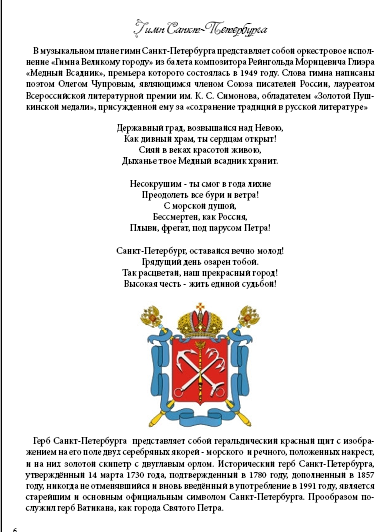 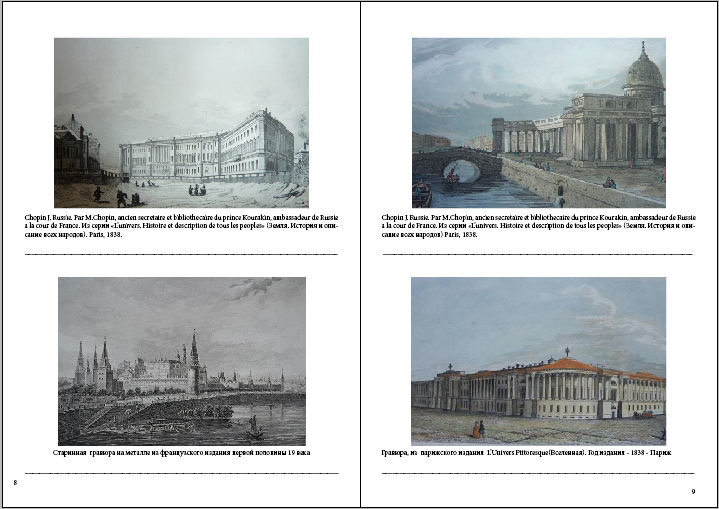 Расписание занятий, план-схема безопасного движения, герб и гимн города, раздел «Сквозь века»
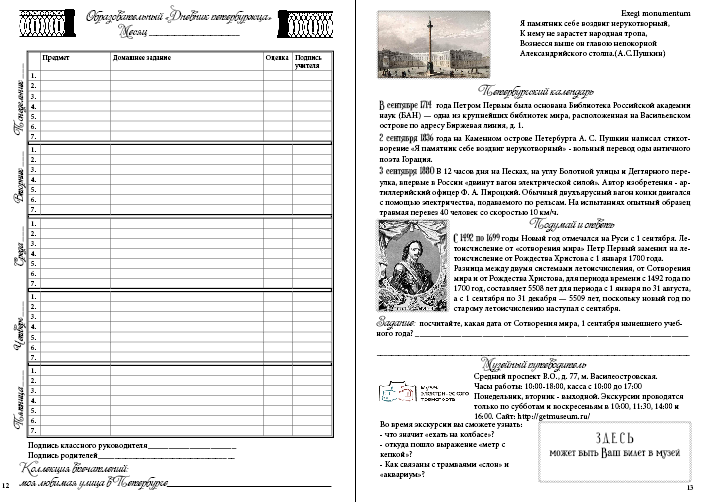 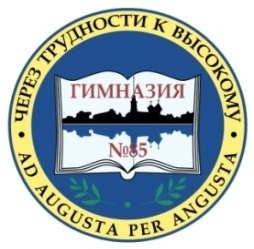 Типы заданий (по целям, содержанию):
- предметные, связаны с содержанием программ по разным учебным предметам в 5 классах
- метапредметные, нацеленные на развитие УУД  (познавательных, регулятивных, коммуникативных, личностных)
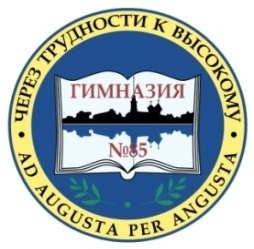 Типы заданий (по форме ответа) :
- «закрытого типа»
- «открытого типа»: творческие, поисковые
Типы заданий (по способу выполнения):
- невариативные 
-  вариативные (обращение к интернету, справочным изданиям, выход в городское пространство)
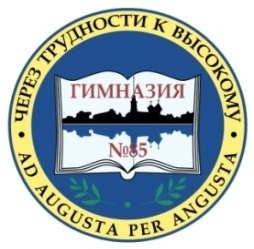 Примеры   заданий
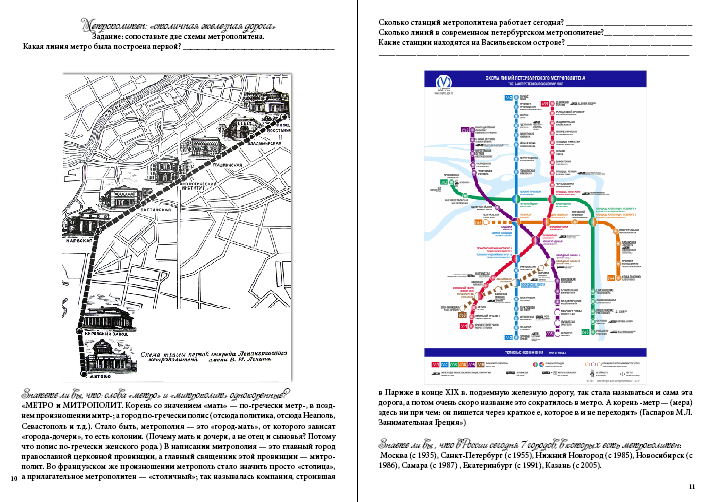 Познавательные                                                                              УУД
(сопоставление,
работа со схемой,
взаимосвязи разных областей знания,
анализ структуры слова)
Регулятивные 
УУД
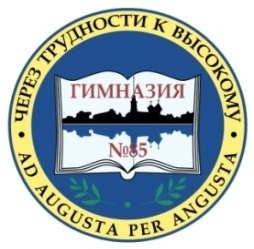 Примеры   заданий
Познавательные УУД – знаково-символические, информационные, логические
Предметы: русский язык, литература, английский язык, история
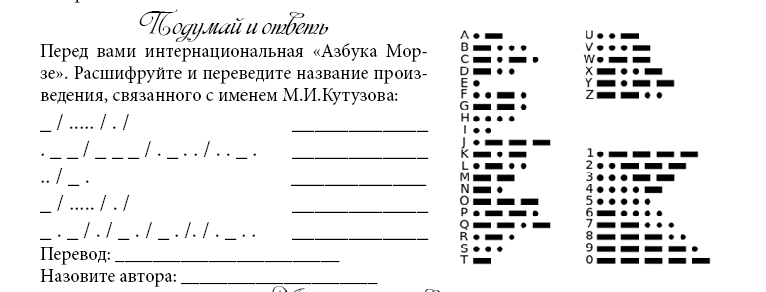 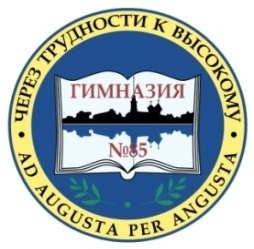 Примеры   заданий
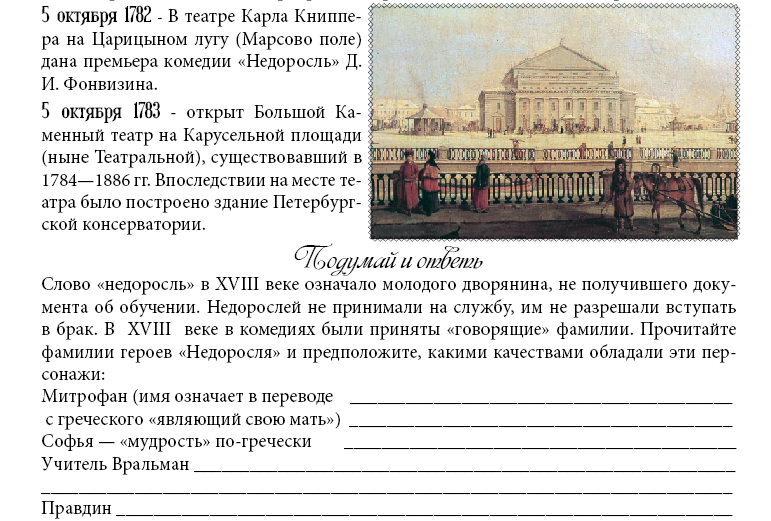 Познавательные
  УУД 
(общеучебные, логические)
Анализ структуры
слова, смысловое чтение


Взаимосвязи
 между заданиями
дневника:
Метро
Митрополия
Митрофан
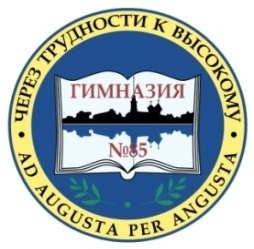 Примеры   заданий
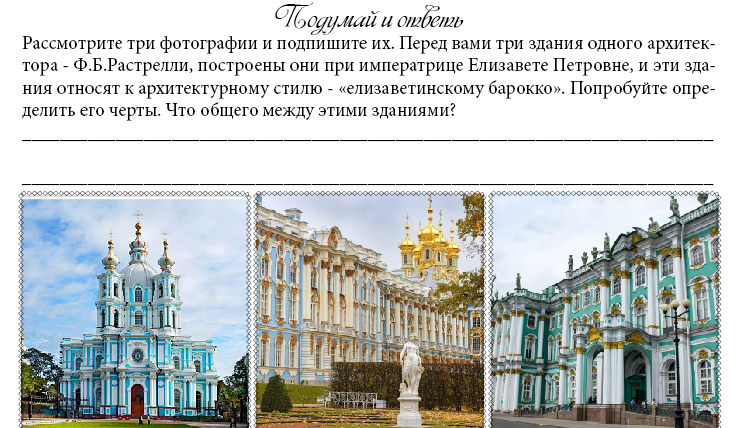 Познавательные УУД (общеучебные, логические, знаково-символические)
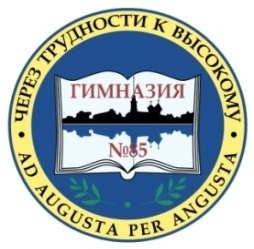 Примеры   заданийТворческие задания
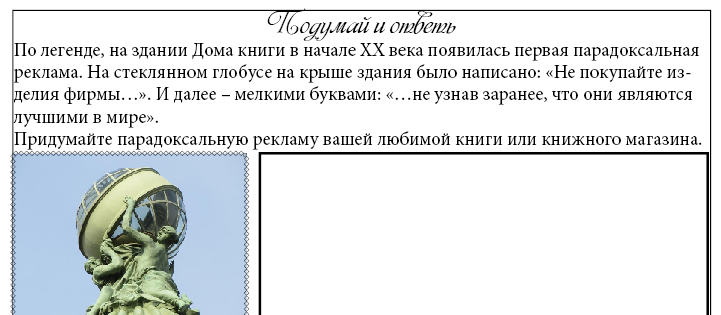 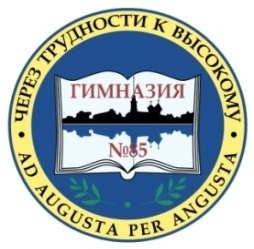 Каникулы: отдых со смыслом
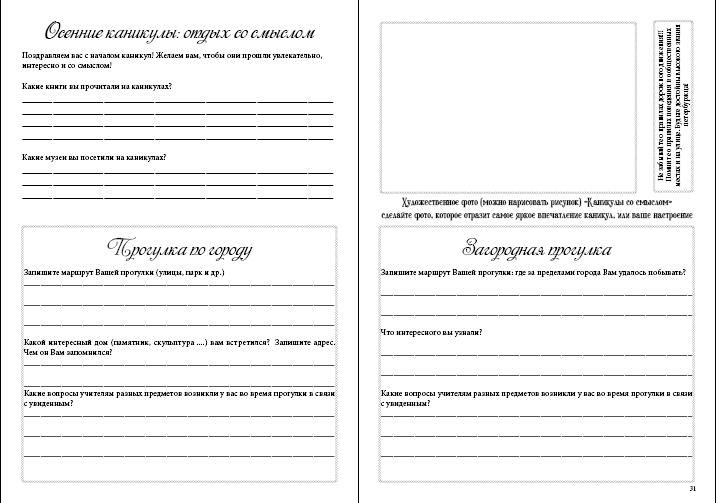 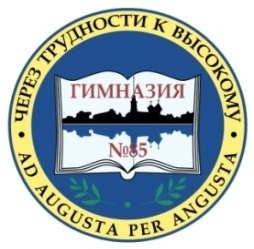 Вариативность
                              использования:
 как справочное издание
  как дополнительная литература для самостоятельной работы учащихся и родителей
 как дидактический материал для использования учителями разных предметов на уроках
 во время занятий по внеурочной деятельности
Дневник как часть системы диагностики внедрения регионального компонента в программы урочной и внеурочной деятельности
Формализованные методики:
- проверка дневников учителем (раз в две недели)
- выставление оценок за предметные задания по итогам четверти. 
Неформализованные методики:
- опросный лист и лист самооценки в конце дневника
- раздел «отзыв родителей» о работе с дневником
- «открытые» задания как часть диагностики
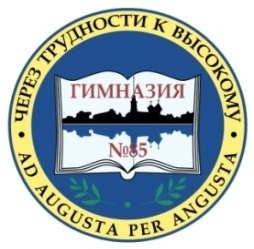 Электронное приложение к «Образовательному дневнику петербуржца»
https://learningapps.org/
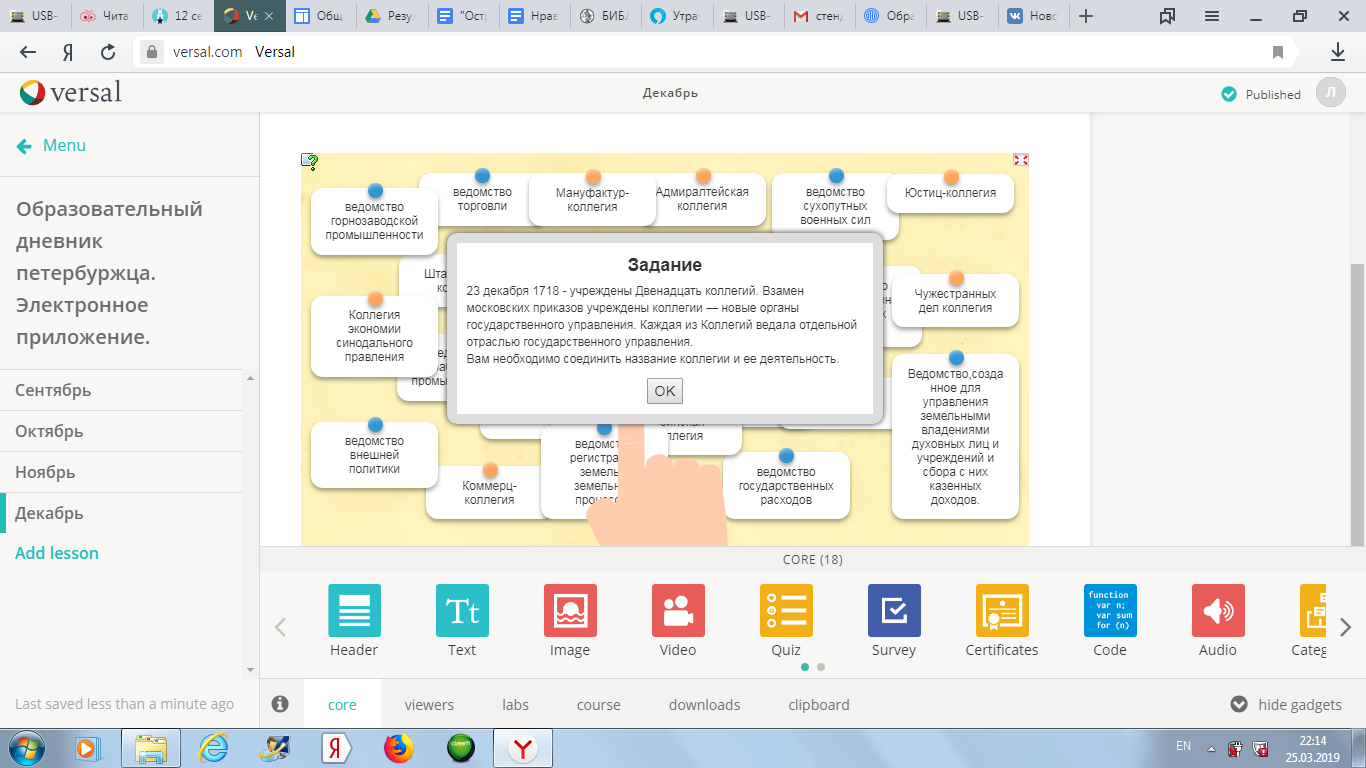 Практическая  востребованность  и готовность  к  распространению
Презентация издания в рамках семинаров в СПб АППО (2018-2019 гг.)
Выступления на городских и всероссийских  конференциях (2018-2019 гг.)
Семинар в рамках ПМОФ – 2019 на базе ГБОУ гимназии № 85
Высокий интерес педагогического сообщества к инновационному продукту